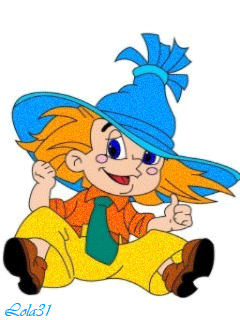 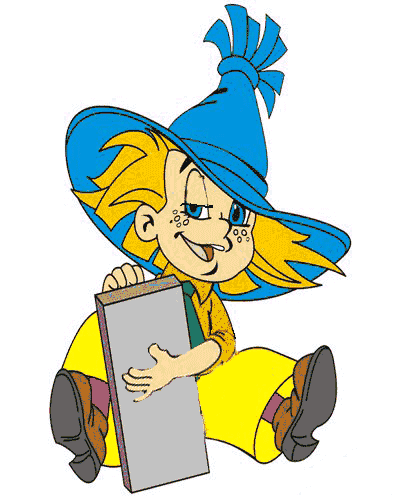 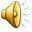 Тема  урока
Текст  как форма
представления
информации
Текст  как форма представления информации
Цели урока:
Систематизировать и обобщить сведения, полученные на предыдущих уроках.
 Углубить представление  о многообразии форм кодирования (представления) информации:
рассмотреть  вопросы,  касающиеся  исторических  аспектов  создания текстовых документов; 
продемонстрировать важность умения работать с текстом
рассмотреть компьютер как инструмент создания текстовых документов.
Быстро встали, улыбнулись, 
выше-выше подтянулись. 
Ну-ка плечи распрямите,
поднимите, опустите. 
Вправо, влево повернитесь,
рук коленями коснитесь. 
Сели, встали, сели, встали,
 и на месте побежали.
Является ли текстом или текстовой информацией:
Прочитанная басня И.А. Крылова «Лебедь, щука и рак».
Фотография в альбоме
Написанное вами сочинение.
Схема метрополитена г. Москва
Мнение вашего друга по поводу просмотренного фильма.
Просмотренная картина
Сообщение другу в «Одноклассниках»
Текст как форма представления информации
!
Текст – это любое словесное высказывание напечатанное, написанное или существующее в устной форме.
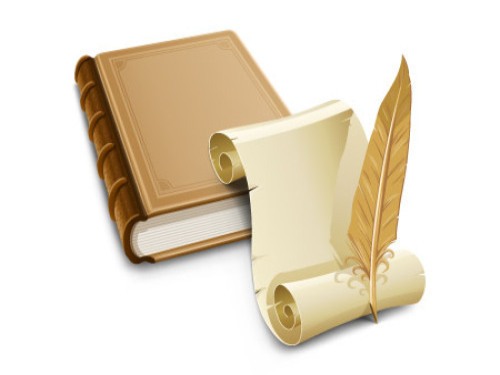 Информация, представленная в форме письменного текста, называется текстовой информацией.
Тексты отличаются один от другого по:
оформлению и размеру;
 назначению и смыслу;
 носителю информации;
 способу создания и т.д.
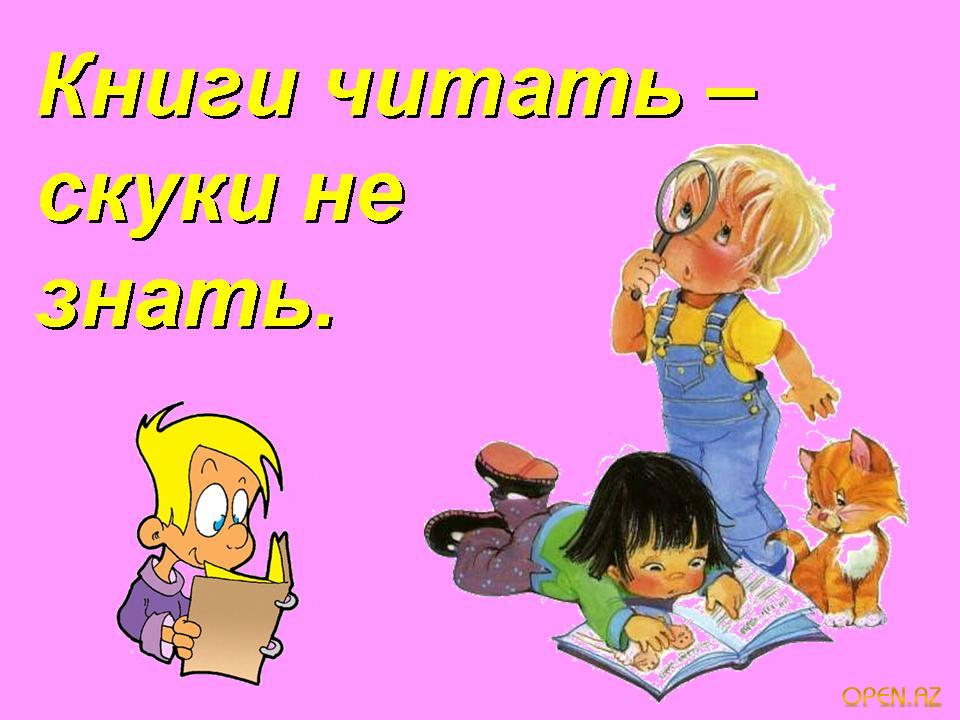 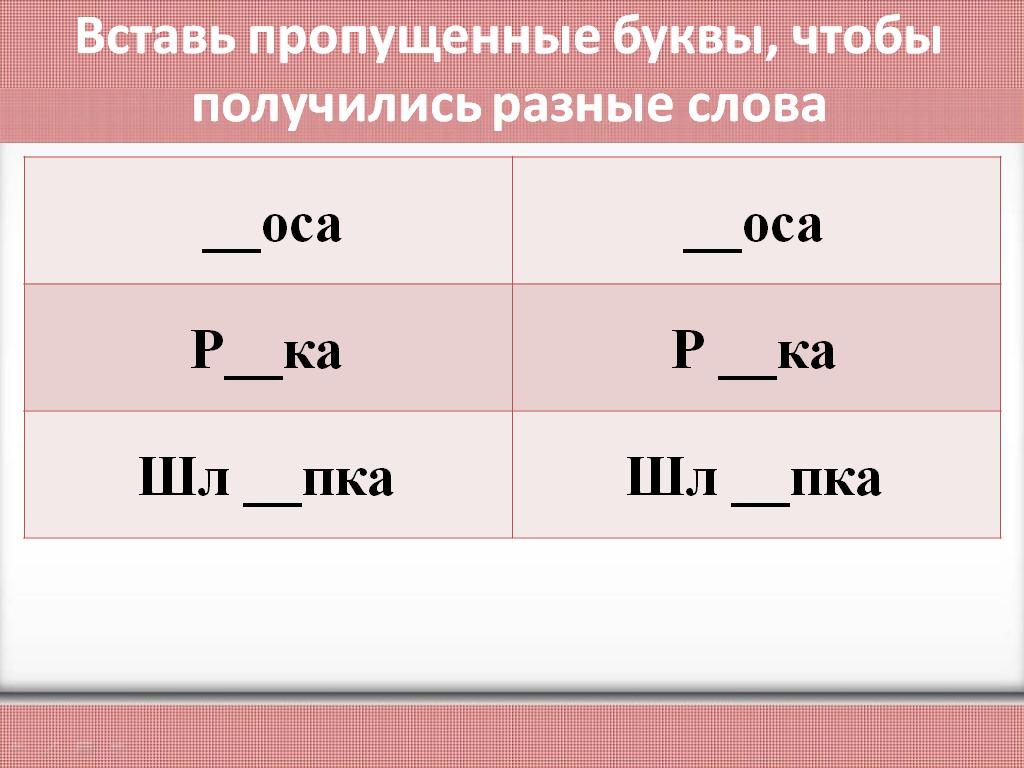 Р
К
е
у
я
ю
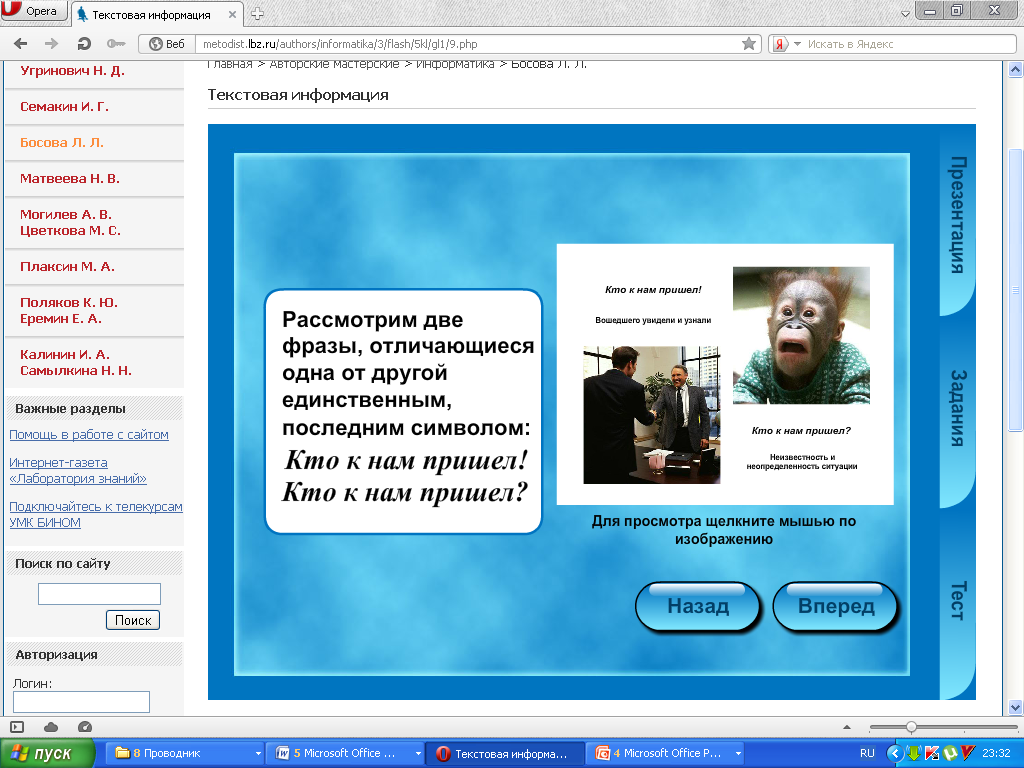 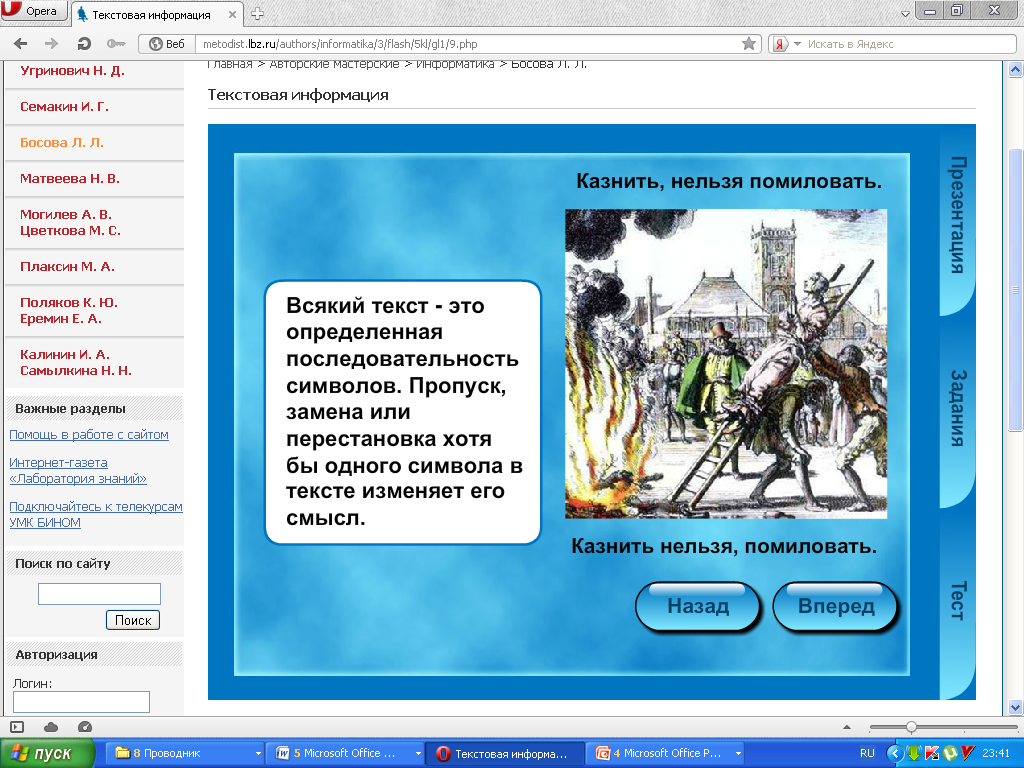 Современный помощник
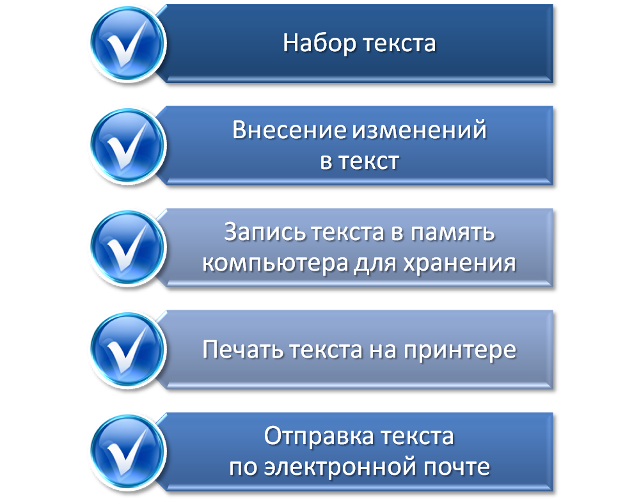 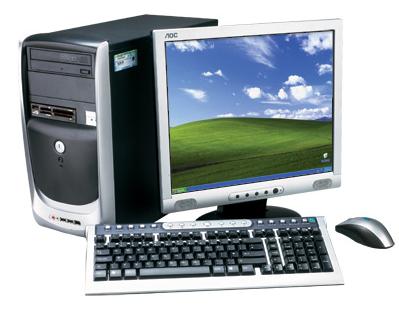 Возможности компьютера при работе с текстом
Компьютер – основной инструмент подготовки текстов
Строка заголовка
Панели  с инструментами
Кнопка основного меню WordPad
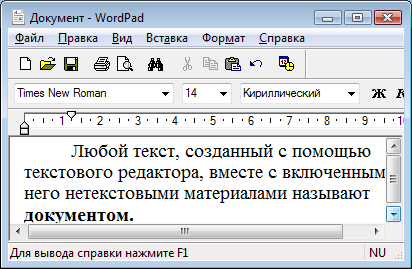 Линейка
Рабочая область
Строка состояния
Полосы прокрутки
На любом компьютере установлены специальные  программы, предназначенные для создания текстов, - текстовые редакторы.